TRƯỜNG TIỂU HỌC ĐOÀN KHUÊ
TIẾNG VIỆT 1
TIẾT 1
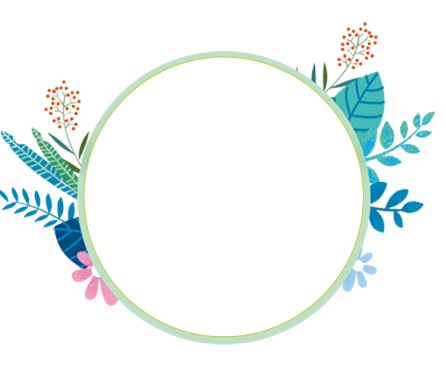 01
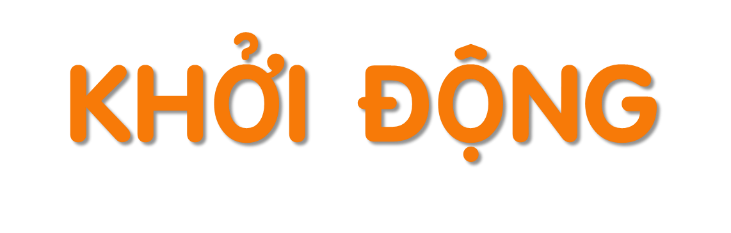 1
Quan sát tranh và cho biết điểm khác nhau giữa chim và cá
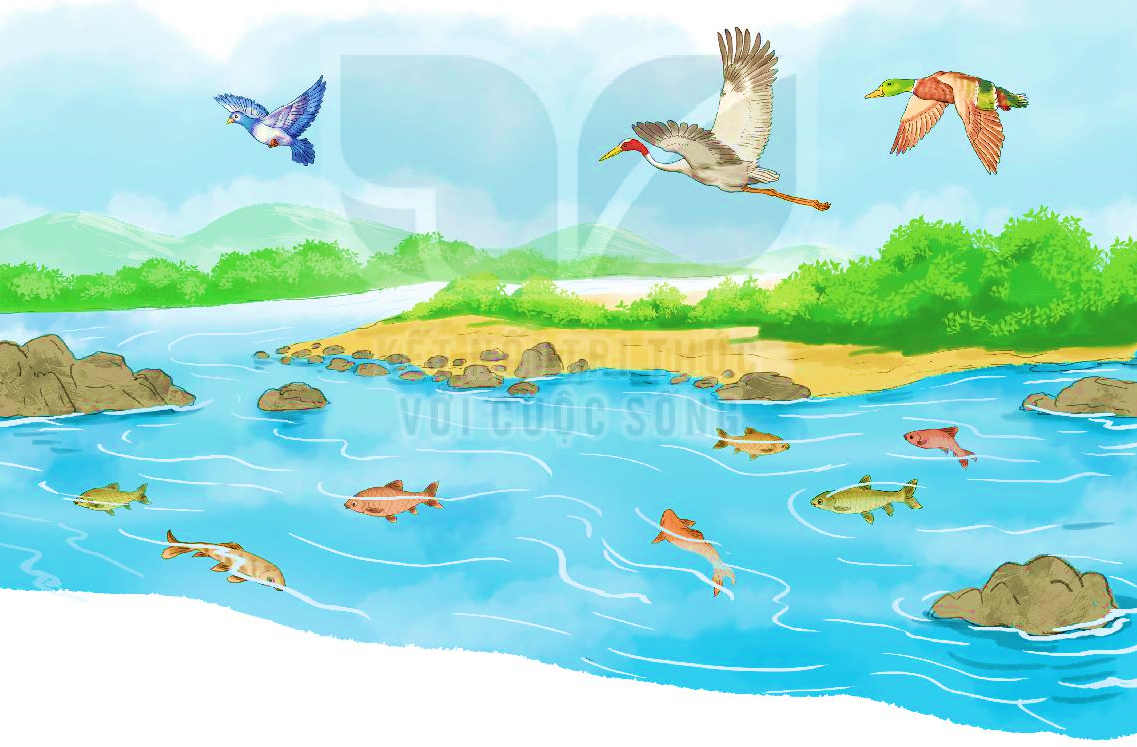 [Speaker Notes: Chim có cánh, có lông bao phủ toàn thân, bay ở trên trời
Cá có đuôi và vây cá, có vảy bao phủ toàn thân, bơi ở dưới nước]
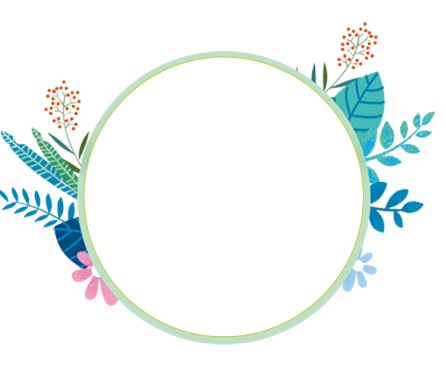 02
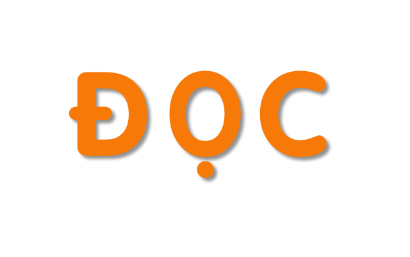 2
ĐỌC
Loài chim của biển cả
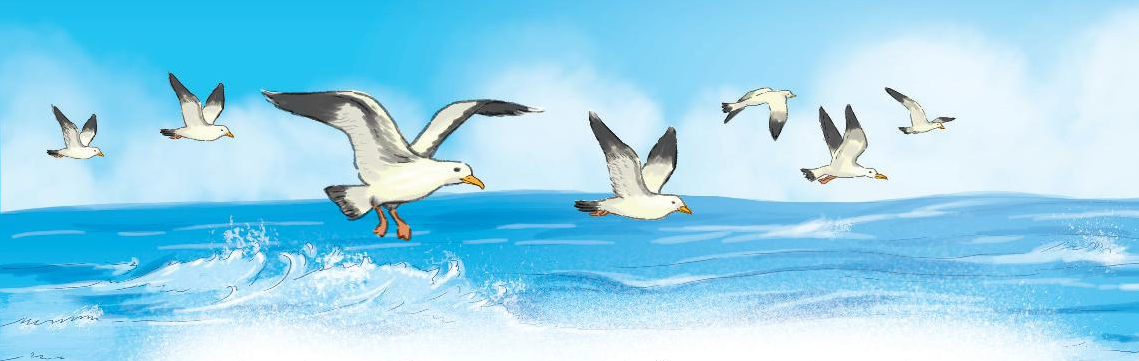 Hải âu là loài chim của biển cả. Chúng có sải cánh lớn, nên có thể bay rất xa, vượt qua cả những đại dương mênh mông. Hải âu còn bơi rất giỏi nhờ chân của chúng có màng như chân vịt.
Hải âu bay suốt ngày trên mặt biển. Đôi khi, chúng đậu ngay trên mặt nước dập dềnh. Khi trời sắp có bão, chúng bay thành đàn tìm nơi trú ẩn. Vì vậy, hải âu được gọi là loài chim báo bão. Chúng cũng được coi là bạn của những người đi biển.
(Trung Nguyên)
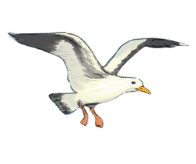 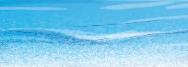 2
ĐỌC
Loài chim của biển cả
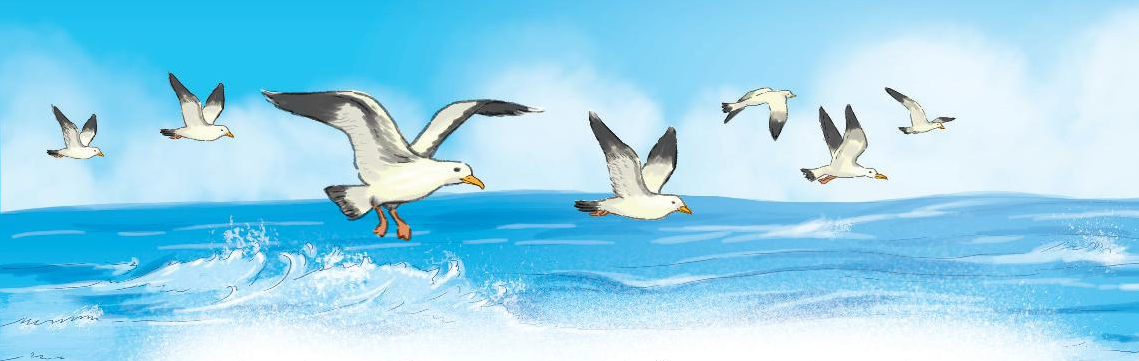 Hải âu là loài chim của biển cả. Chúng có sải cánh lớn, nên có thể bay rất xa, vượt qua cả những đại dương mênh mông. Hải âu còn bơi rất giỏi nhờ chân của chúng có màng như chân vịt.
Hải âu bay suốt ngày trên mặt biển. Đôi khi, chúng đậu ngay trên mặt nước dập dềnh. Khi trời sắp có bão, chúng bay thành đàn tìm nơi trú ẩn. Vì vậy, hải âu được gọi là loài chim báo bão. Chúng cũng được coi là bạn của những người đi biển.
(Trung Nguyên)
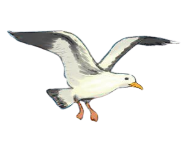 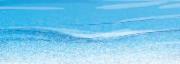 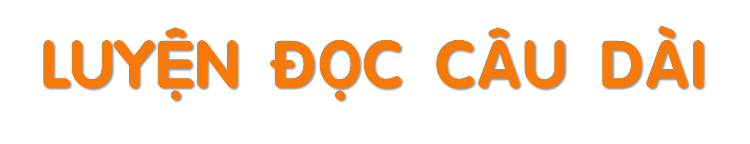 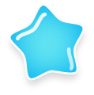 Hải âu còn bơi rất giỏi nhờ chân của chúng có màng như chân vịt.
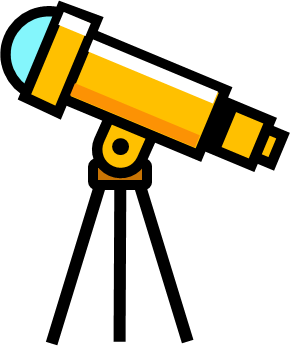 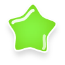 2
ĐỌC
Loài chim của biển cả
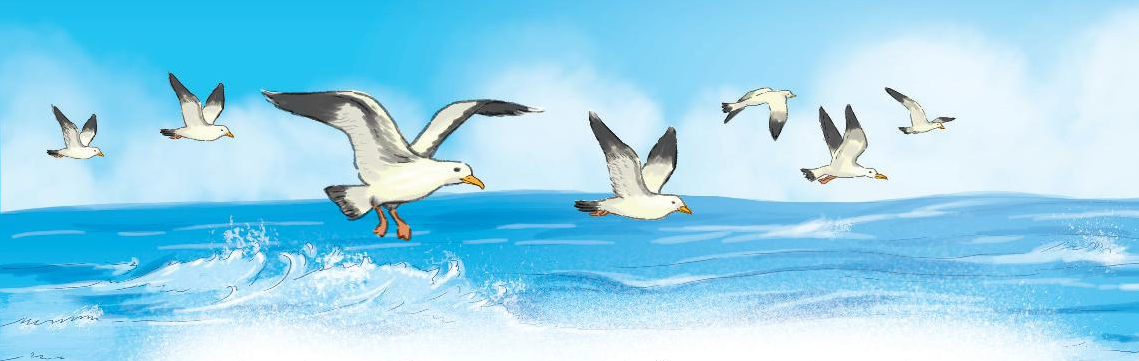 Hải âu là loài chim của biển cả. Chúng có sải cánh lớn, nên có thể bay rất xa, vượt qua cả những đại dương mênh mông. Hải âu còn bơi rất giỏi nhờ chân của chúng có màng như chân vịt.
Hải âu bay suốt ngày trên mặt biển. Đôi khi, chúng đậu ngay trên mặt nước dập dềnh. Khi trời sắp có bão, chúng bay thành đàn tìm nơi trú ẩn. Vì vậy, hải âu được gọi là loài chim báo bão. Chúng cũng được coi là bạn của những người đi biển.
(Trung Nguyên)
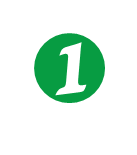 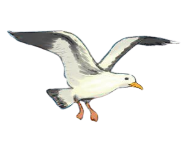 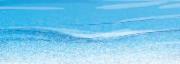 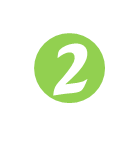 độ dài của cánh
sải cánh
1
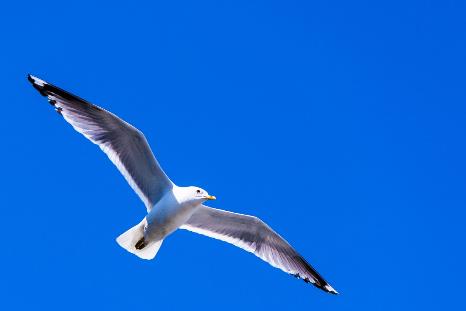 biển lớn
đại dương
2
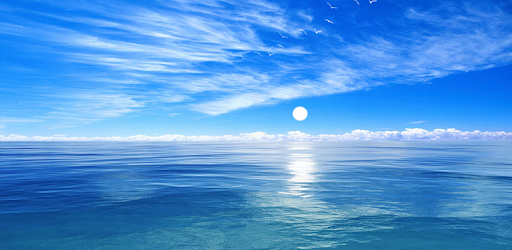 chuyển động lên xuống nhịp nhàng trên mặt nước
dập dềnh
3
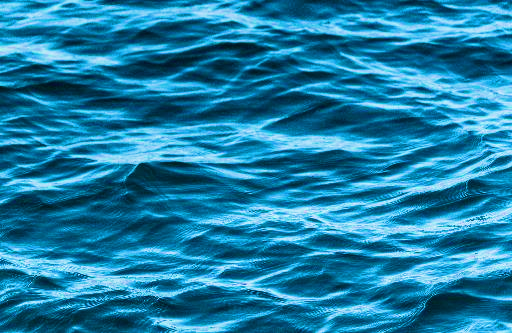 thời tiết bất thường, có gió mạnh và mưa lớn
bão
4
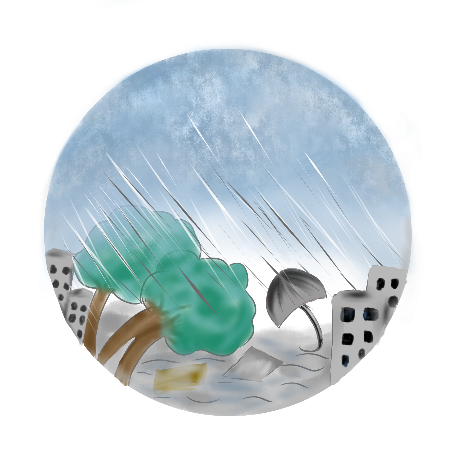 phần da nối các ngón chân với nhau
màng
5
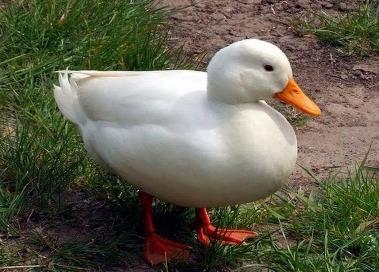 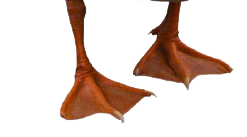 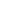 2
ĐỌC
Loài chim của biển cả
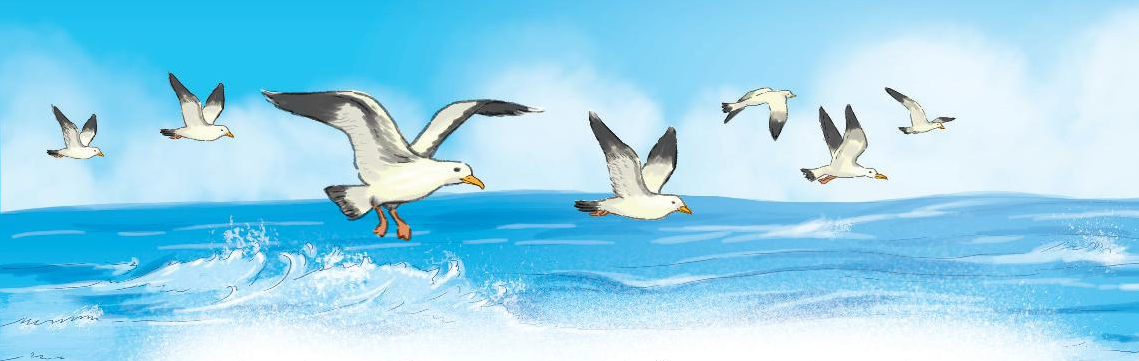 Hải âu là loài chim của biển cả. Chúng có sải cánh lớn, nên có thể bay rất xa, vượt qua cả những đại dương mênh mông. Hải âu còn bơi rất giỏi nhờ chân của chúng có màng như chân vịt.
Hải âu bay suốt ngày trên mặt biển. Đôi khi, chúng đậu ngay trên mặt nước dập dềnh. Khi trời sắp có bão, chúng bay thành đàn tìm nơi trú ẩn. Vì vậy, hải âu được gọi là loài chim báo bão. Chúng cũng được coi là bạn của những người đi biển.
(Trung Nguyên)
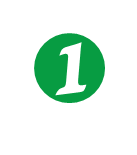 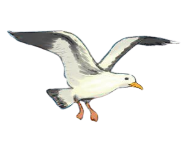 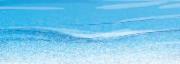 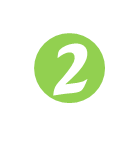 TIẾT 2
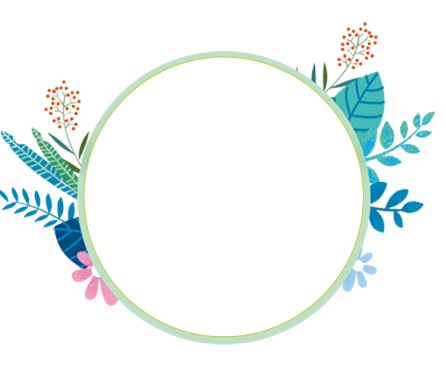 03
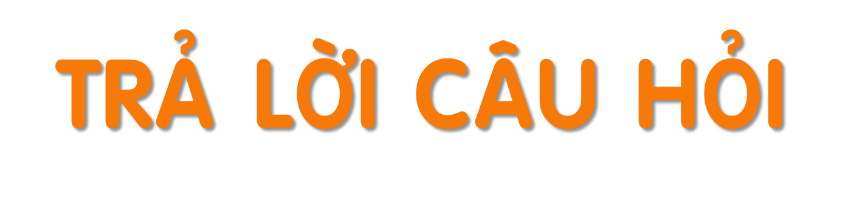 3
TRẢ LỜI CÂU HỎI
a. Hải âu có thể bay xa như thế nào?
Hải âu có thể bay qua những đại dương mênh mông.
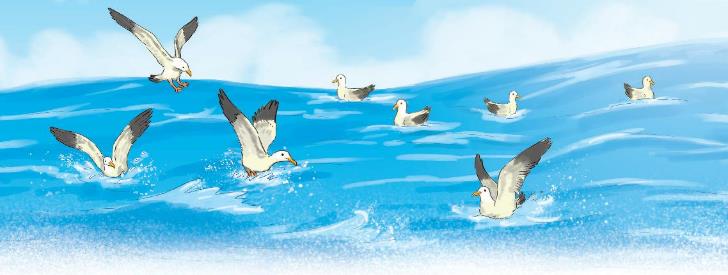 3
TRẢ LỜI CÂU HỎI
b. Ngoài bay xa, hải âu còn có khả năng gì?
Ngoài bay xa, hải âu còn bơi rất giỏi.
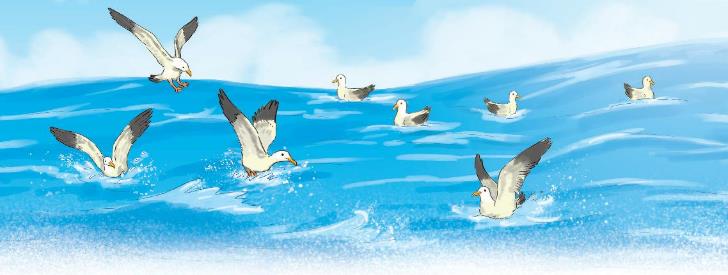 3
TRẢ LỜI CÂU HỎI
c. Vì sao hải âu được gọi là loài chim báo bão?
Khi trời sắp có bão, hải âu bay thành đàn tìm chỗ trú ẩn
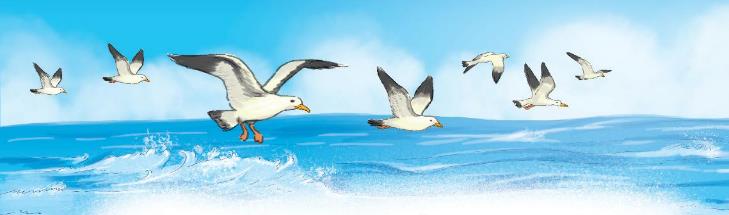 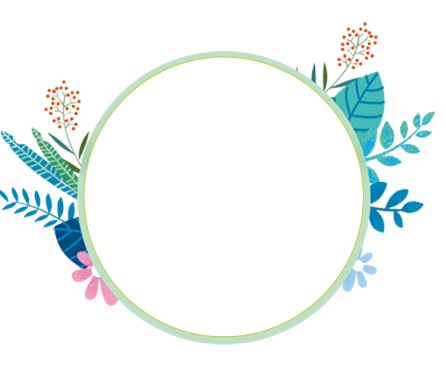 04
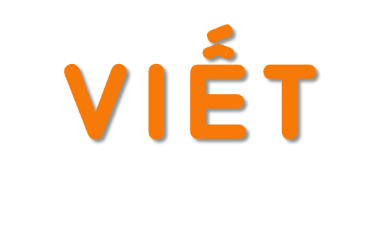 4
Viết vào vở câu trả lời cho câu hỏi a và b ở mục 3
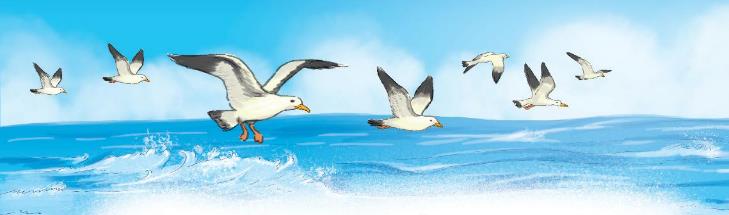 a. Hải âu có thể bay xa như thế nào?
(…)
Hải âu có thể bay qua những đại dương mênh mông.
4
Viết vào vở câu trả lời cho câu hỏi a và b ở mục 3
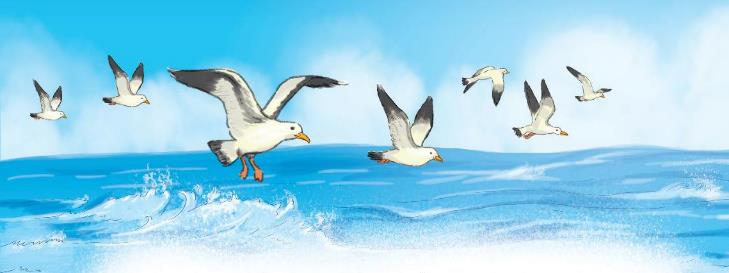 b. Ngoài bay xa, hải âu còn có khả năng gì?
(…)
Ngoài bay xa, hải âu còn bơi rất giỏi.
HOẠT ĐỘNG TIẾP NỐI